参加無料！
企業説明会 in 蘇南高校
参加企業募集のご案内
地元高校生へ地元企業の活躍、地元で働くことの意義・価値等を含め、
自社をご紹介していただける事業者様を大募集！！
令和７年６月12日（木）14：30～16:30
　※時間は変動する可能性あり
開催日時
会場
長野県蘇南高等学校　(南木曽町読書2937-45)
長野県木曽地域振興局 
(協力)木曽地区雇用対策推進協議会、蘇南高等学校
主催
対象者
木曽郡内に事業所を有する事業者
・各教室に分かれ1社１教室で生徒に対し説明を最大３回実施。
・説明時間は1社あたり20～25分。質疑応答時間は5分間。
・説明に必要な物品（製品等）、機材（パソコン等）及び配布資料は
　説明者が用意。
開催方法
下記ＵＲＬまたはＱＲコードより「ながの電子申請サービス」に
アクセスし、必要事項を入力するとともに「企業ＰＲシート」 （Ａ４サイズ片面1枚：PDF形式・任意様式）をアップロードしてください。

※その他の方法で申し込みを希望する場合は、裏面の担当者へご相談ください。
申込方法
検索
で
木曽地域振興局　商工観光課
https://apply.e-tumo.jp/pref-nagano-u/offer/offerList_detail?tempSeq=56290
U R L
『企業説明会in蘇南高校の参加申込』よりアクセス
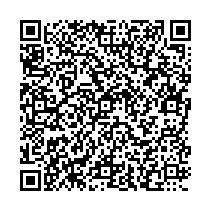 QRコード
選考等
・申込締切までにご提出いただいた「企業ＰＲシート」が掲載された
　　「企業ガイドブック」を作成し、木曽地域振興局公式HPに掲載します。
　・その後、全校生徒（約80名）に「企業ガイドブック」の情報を配信し、
　　生徒アンケートを実施します。
　・申込事業者多数の場合は、生徒アンケート及び開催校へのヒアリング結果
　　をもとに選考を実施します。
※選考に漏れた場合でも、生徒アンケートの実施を通じて、企業ＰＲシート
　による全校生徒へのＰＲが可能です。
申込締切
令和７年５月19日（月）正午
・本説明会参加のために各事業者が支出する経費については、参加事業者の
　自己負担となります。
・物品、機材の搬入には階段を使用していただきます。
　説明資料の必要部数は「今後のスケジュール」のとおり後日連絡します。
・PRシートの様式に定めはありません。写真や、既存資料の活用など、
　効果的なＰＲをお願いします。
その他
ＴＥＬ：０２６４－２５－２２２８　　ＦＡＸ：０２６４－２５－２２５０

　　　　　　　E-mail：kisochi-shokan@pref.nagano.lg.jp

　　
　　　　　　　　〒397-8550 長野県木曽郡木曽町福島2757-1　
　　　　　　　　　　　　　　 木曽地域振興局　商工観光課　（担当）　北澤
お問合せ先
今後のスケジュール